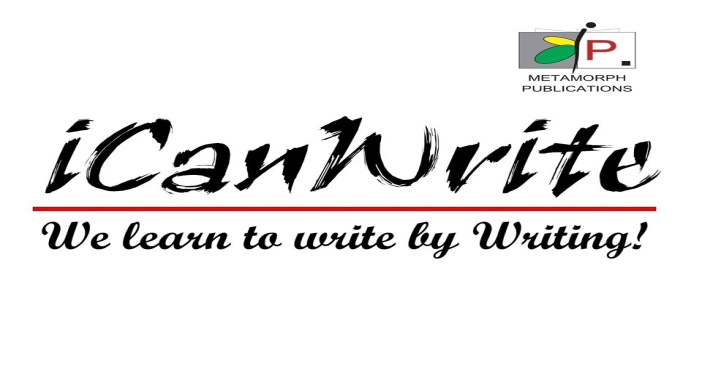 iCanWrite Screenplays
CREATING 
	COMPELLING CHARACTERS
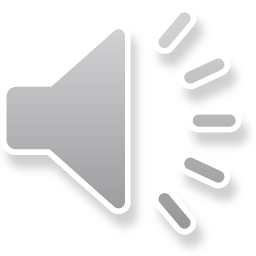 Twitter: @icanwritehub                                                                      Email: icanwritehub@gmail.com
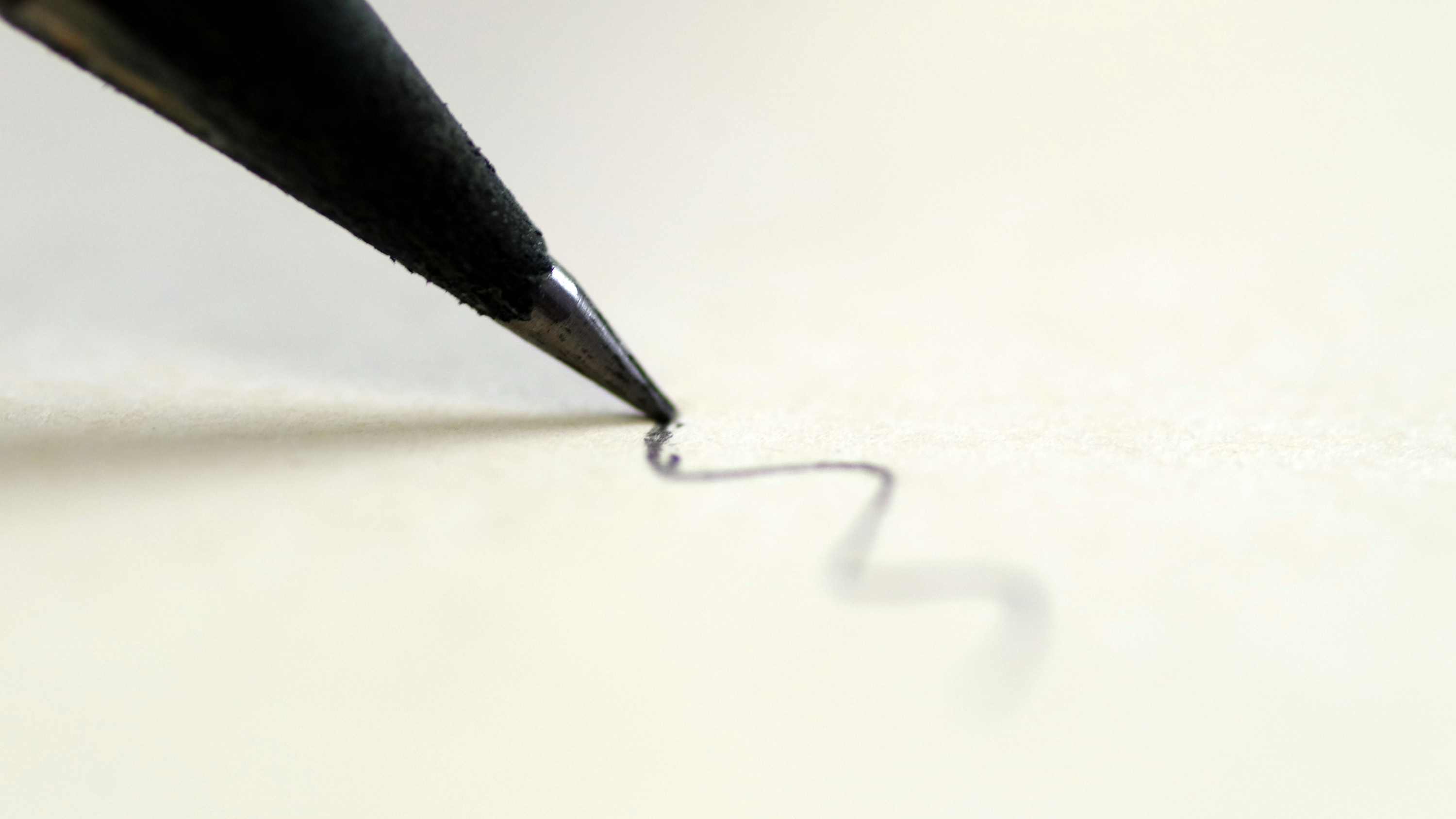 Characters are the lifeblood of every screenplay. Sure, a good story is awesome as well as a grand plot with unexpected twists and turns. However if the audience cannot travel through your scenes in the mind of your protagonist or main antagonist then your story is lacking what has been described as ‘heart.’
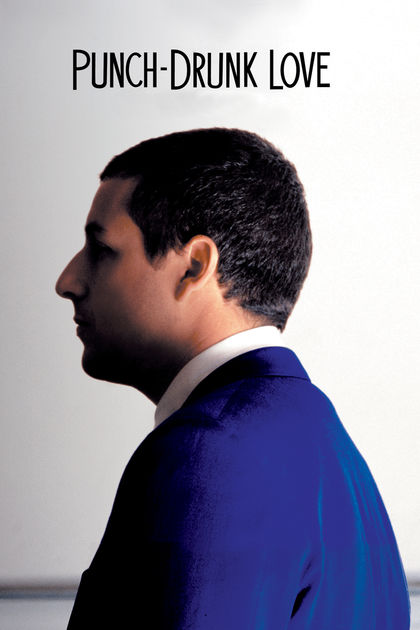 WHO IS A
PROTAGONIST?
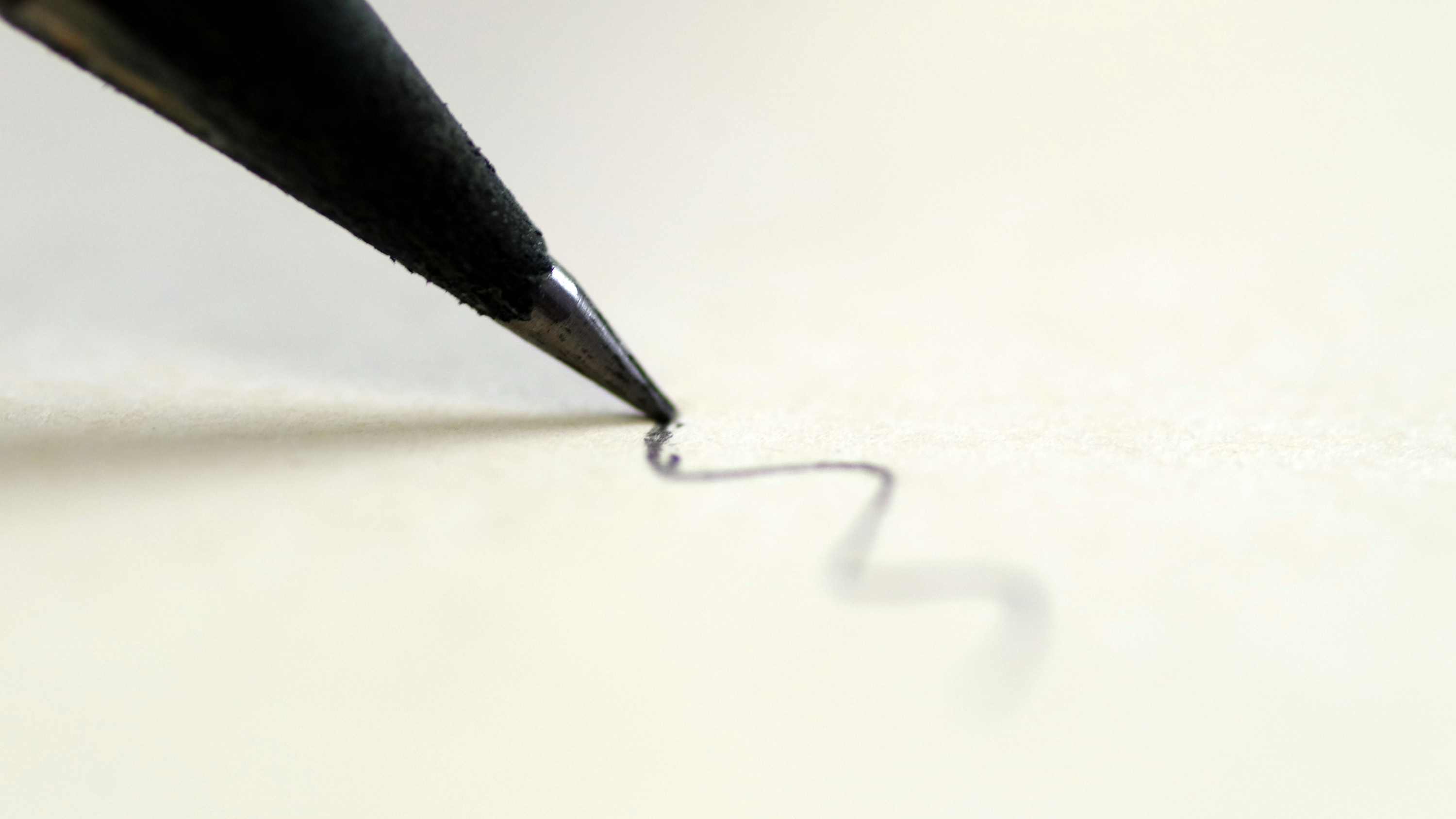 WHO IS A PROTAGONIST?

A protagonist is the character that pushes your story 
forward and without whom there would be no story to tell. 
If your story can continue without the effects 
of the protagonist’s choices and decisions, 
then you might need to rethink your story.
A protagonist is the character that pushes your story forward and without whom there would be no story to tell. If your story can continue without the effects of the protagonist’s choices and decisions, then you might need to rethink your story.
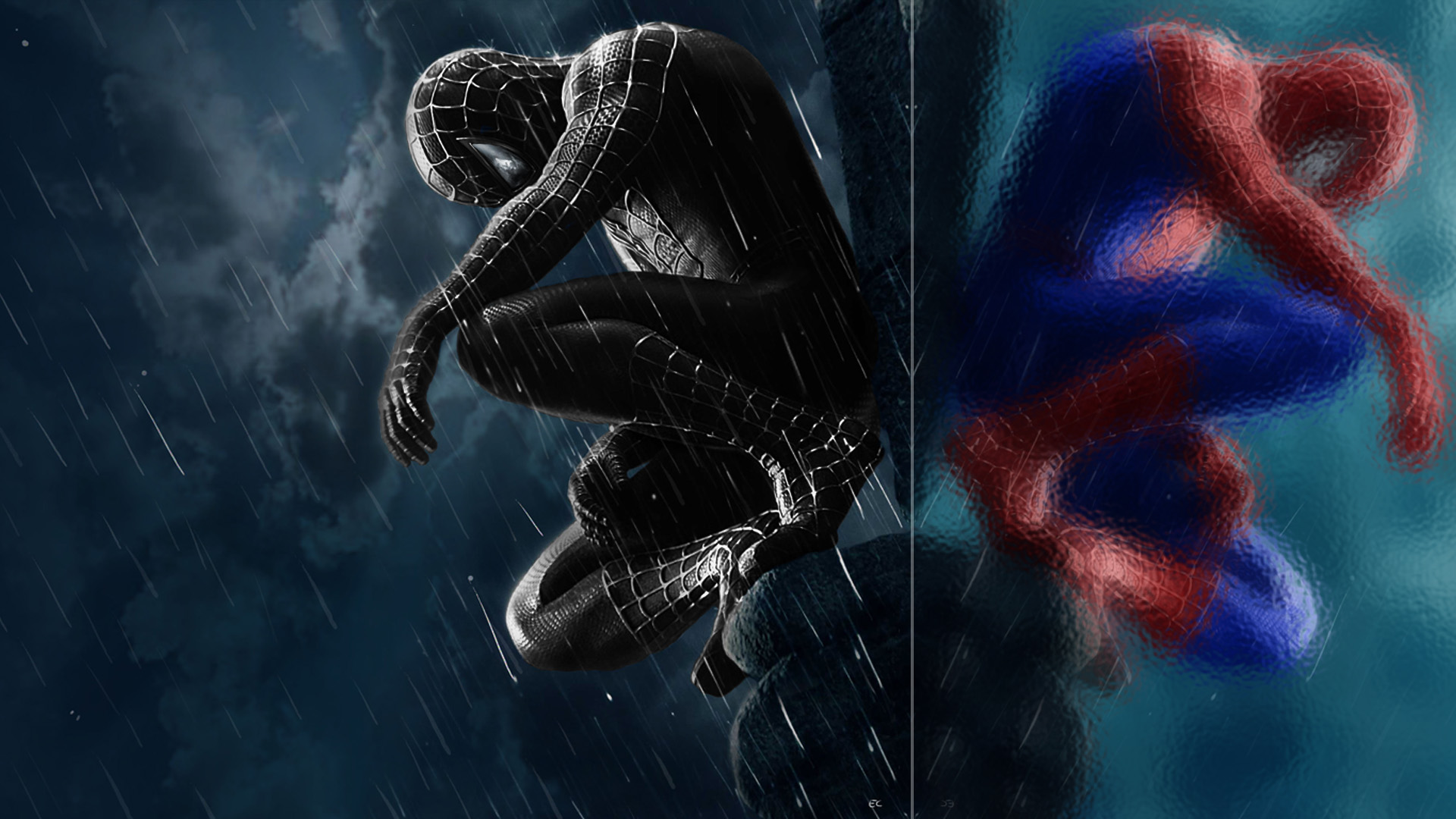 A protagonist must possess WILLPOWER. 
A protagonist must be wilful enough to sustain a desire, create conflict and take actions that result in irreversible change.
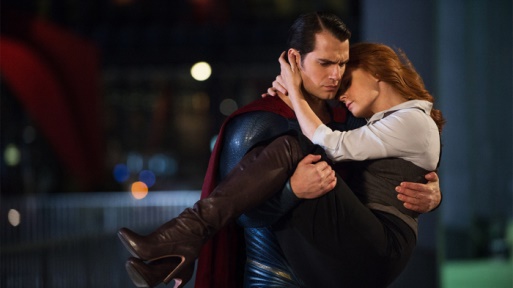 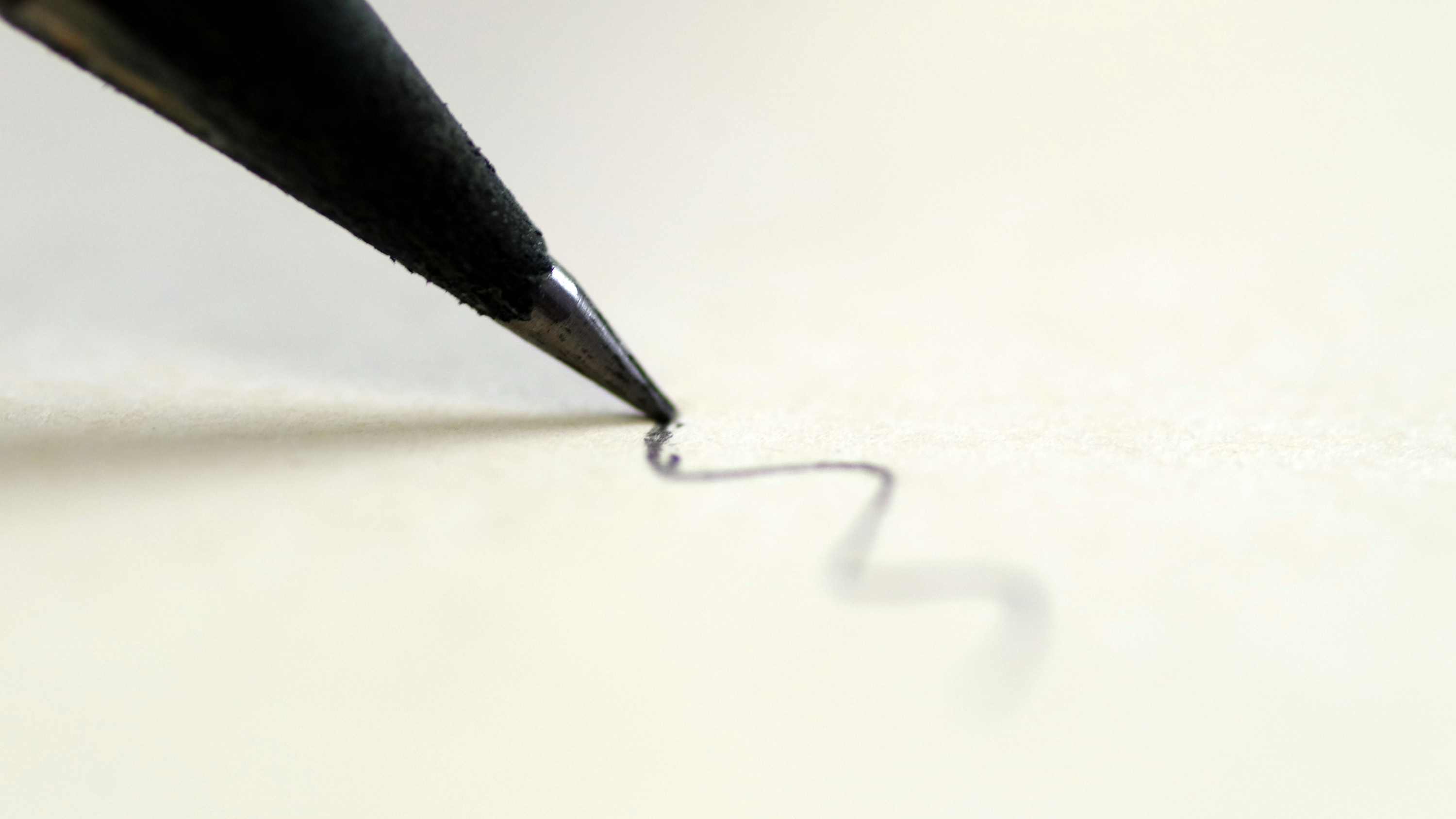 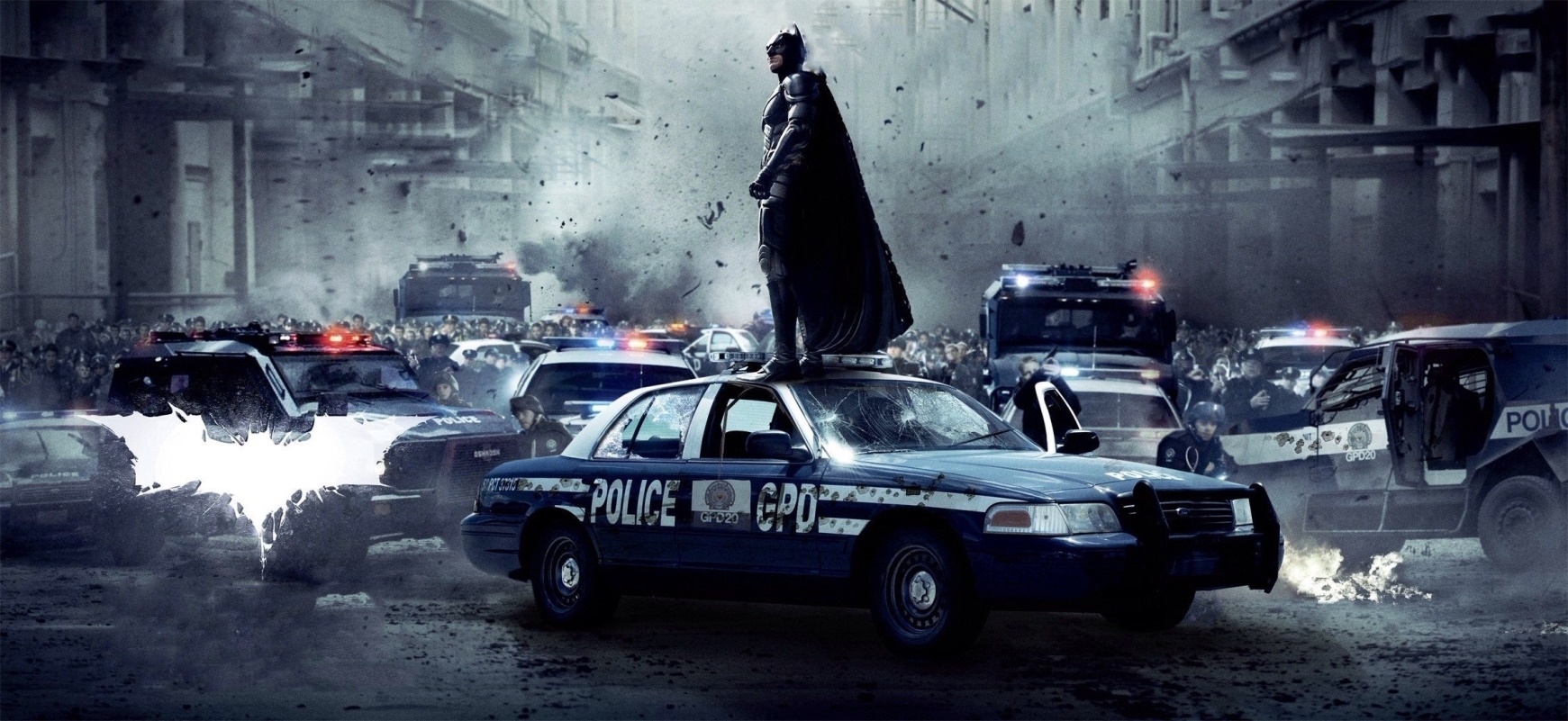 According to Robert Mckee’s ‘Story’
“A story cannot be told about a protagonist who doesn’t want anything, cannot make decisions and whose actions are inconsequential.”
“Characters are 	the 
lifeblood of every 
screenplay.”
A protagonist must also have a DESIRE that she constantly strives to attain either consciously or subconsciously.
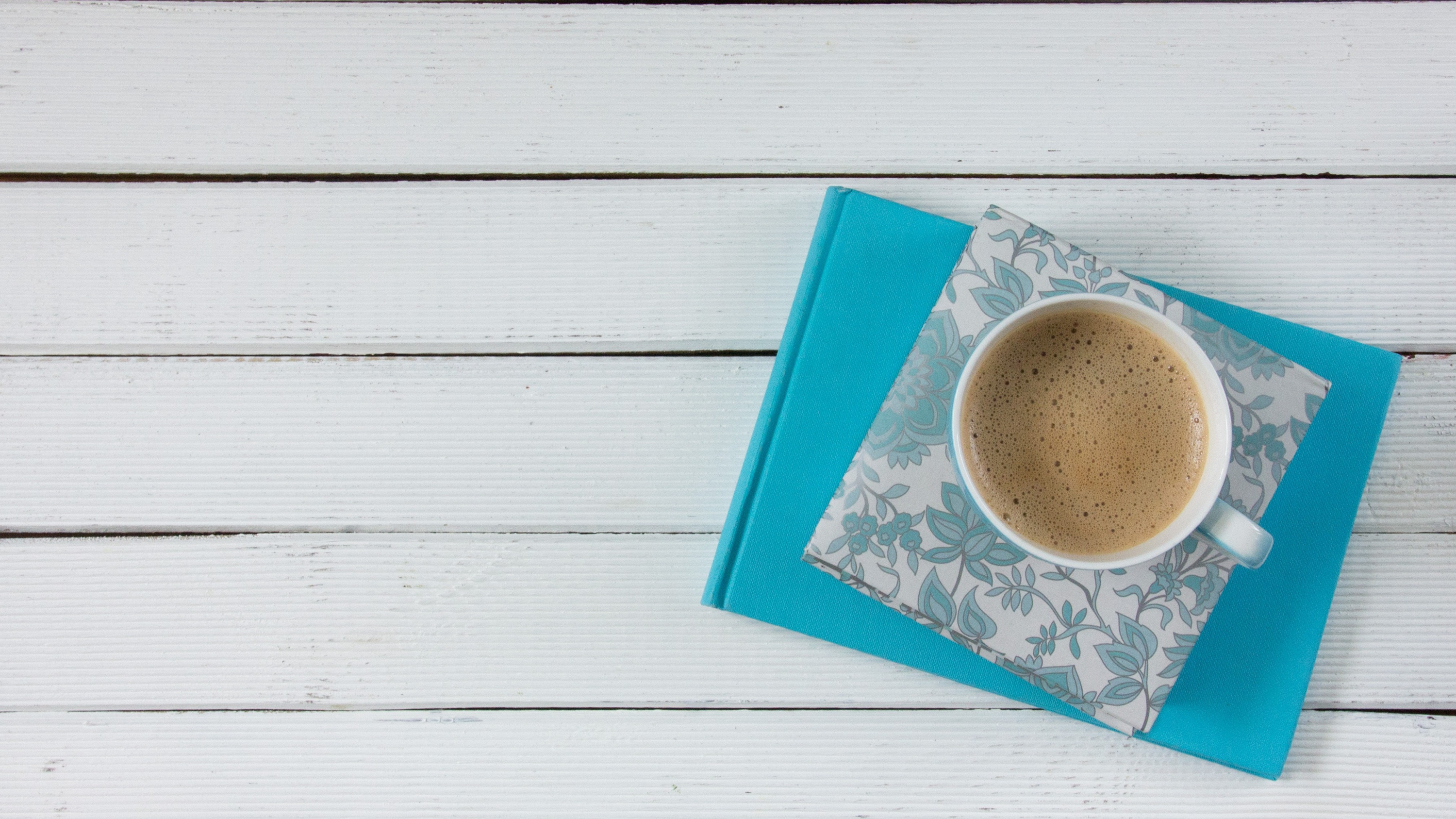 WHO IS AN ANTAGONIST?
The antagonist is that character or force that exists to create conflict for the protagonist or simply put, exists to make the Protagonist’s life miserable. However, his role as antagonist does not make him any less important- he must have a compelling ‘why’ for his conscious or unconscious desire to thwart the protagonist.
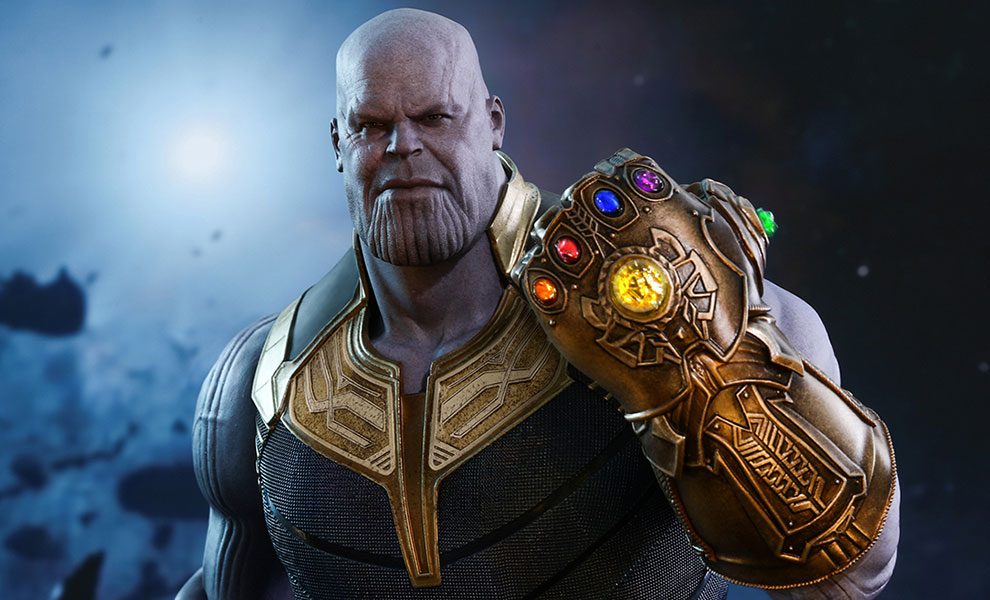 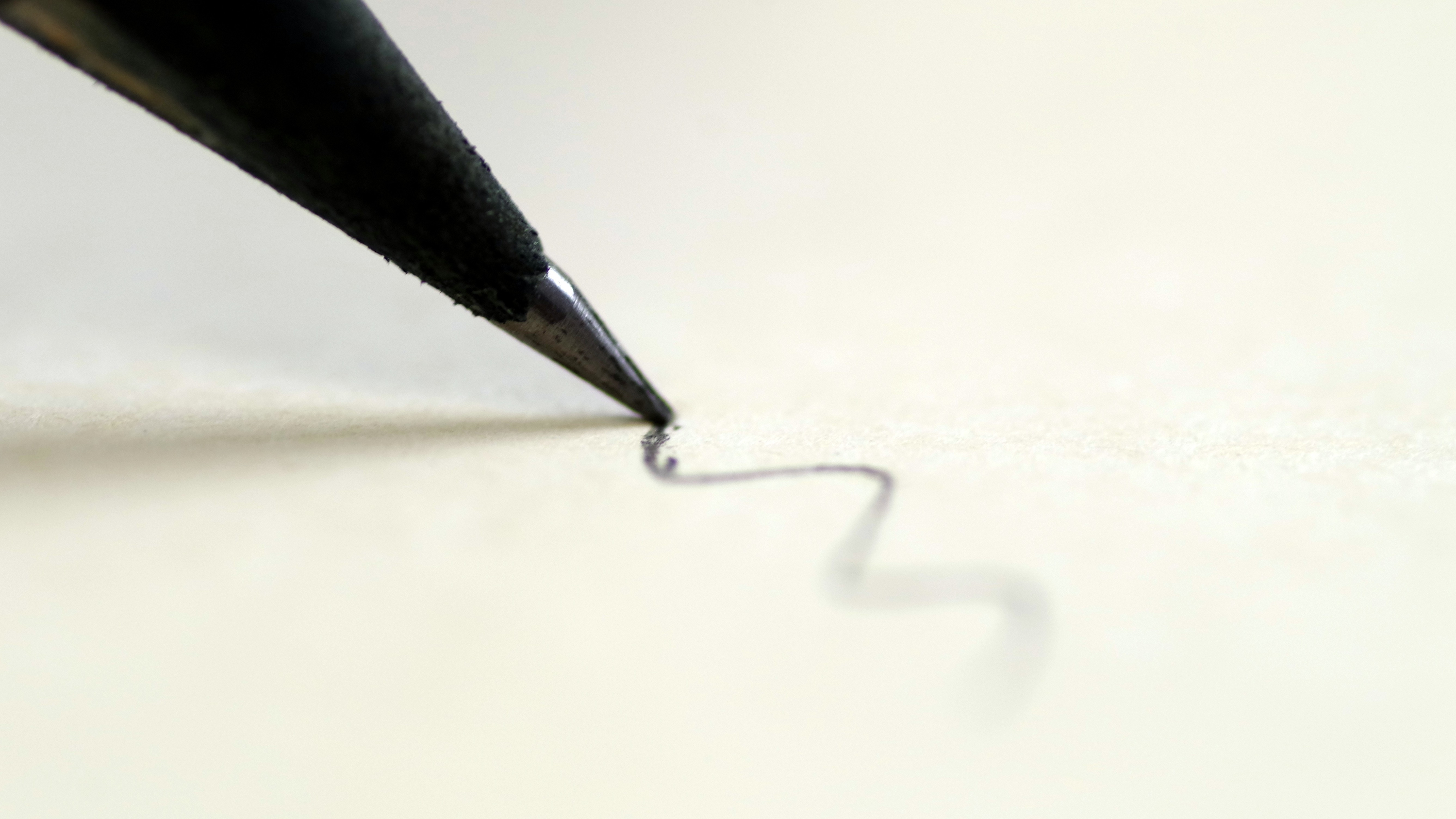 According to Robert Mckee’s ‘Story’, 
“A protagonist and his story can only be as intellectually fascinating and emotionally compelling as the forces of antagonism make them.”
The antagonist must be able to apply pressure to the protagonist in order to force the protagonist into making increasingly difficult choices. A great way to do this is to accomplish this is if your protagonist and antagonist are competing for the same goal so that they can come into direct conflict.
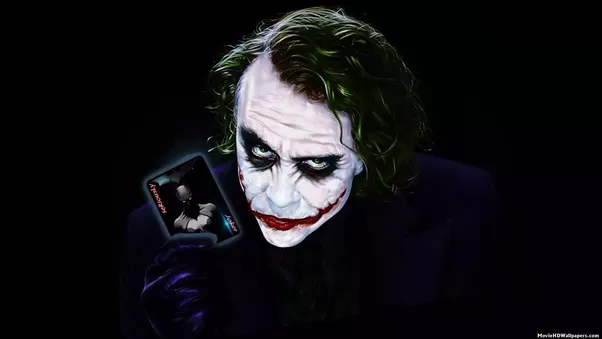 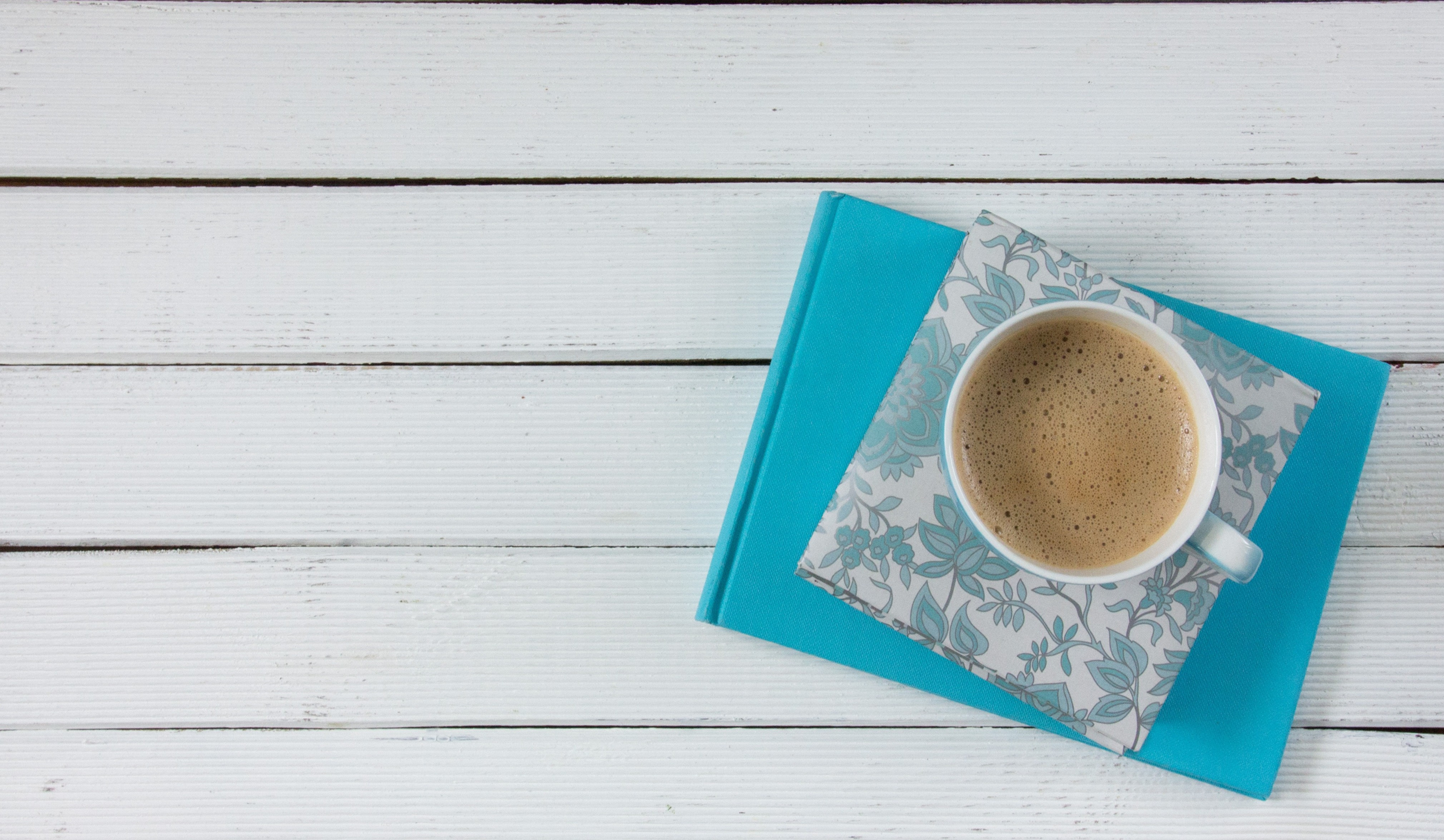 CHARACTER ARCS
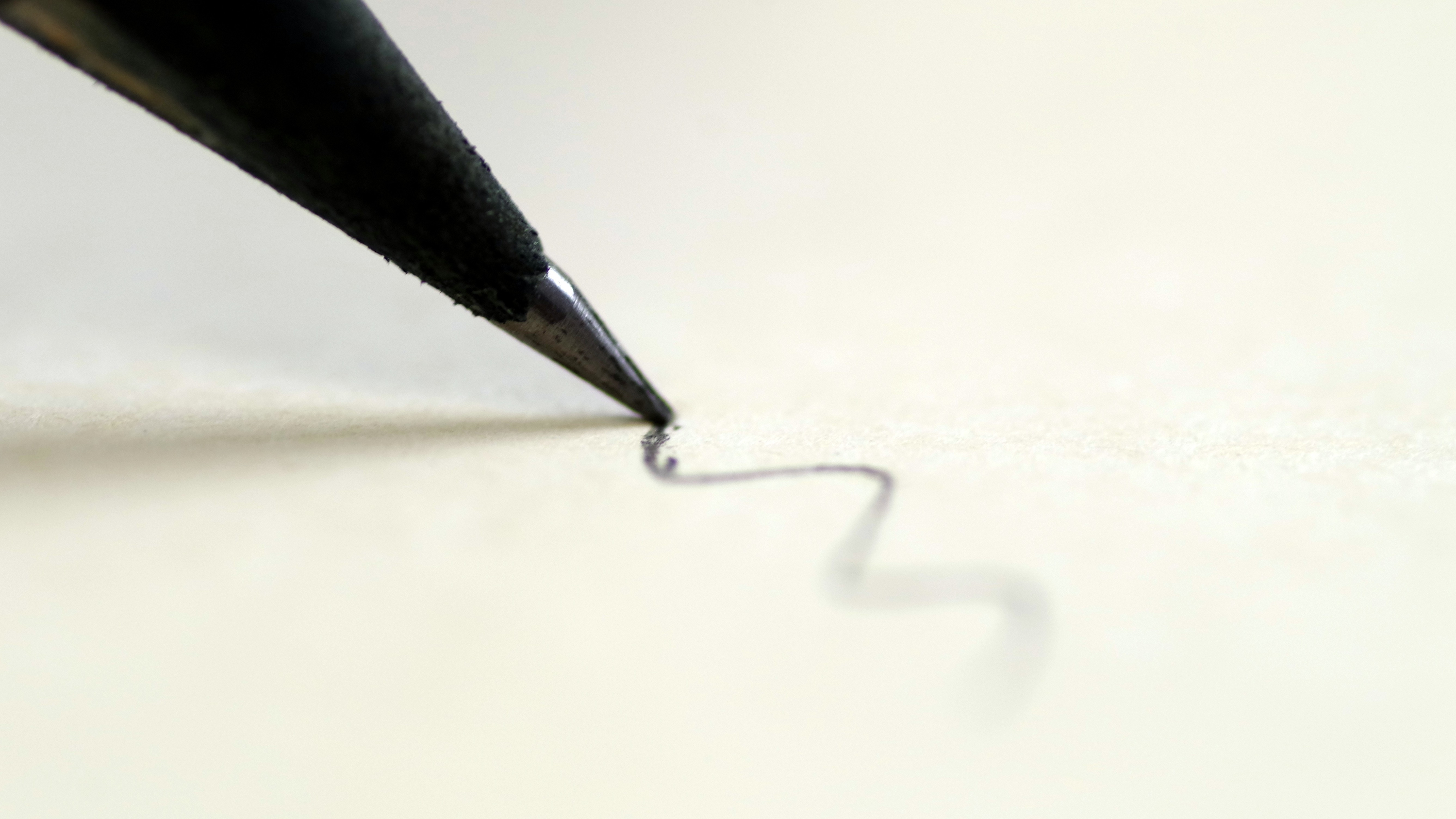 The character arc is a journey of self-discovery that the protagonist undergoes. The journey may either be emotional, physical or psychological and may be triggered by change, conflict, trauma, tragedy or personal growth. The resultant effect is a change of perspectives, worldviews and life thereafter.
Characters cannot remain stagnant during the course of the story. Just as in life, periods of growth, change, misery, fulfilment and more must contribute positively or negatively to the character’s continued evolution.
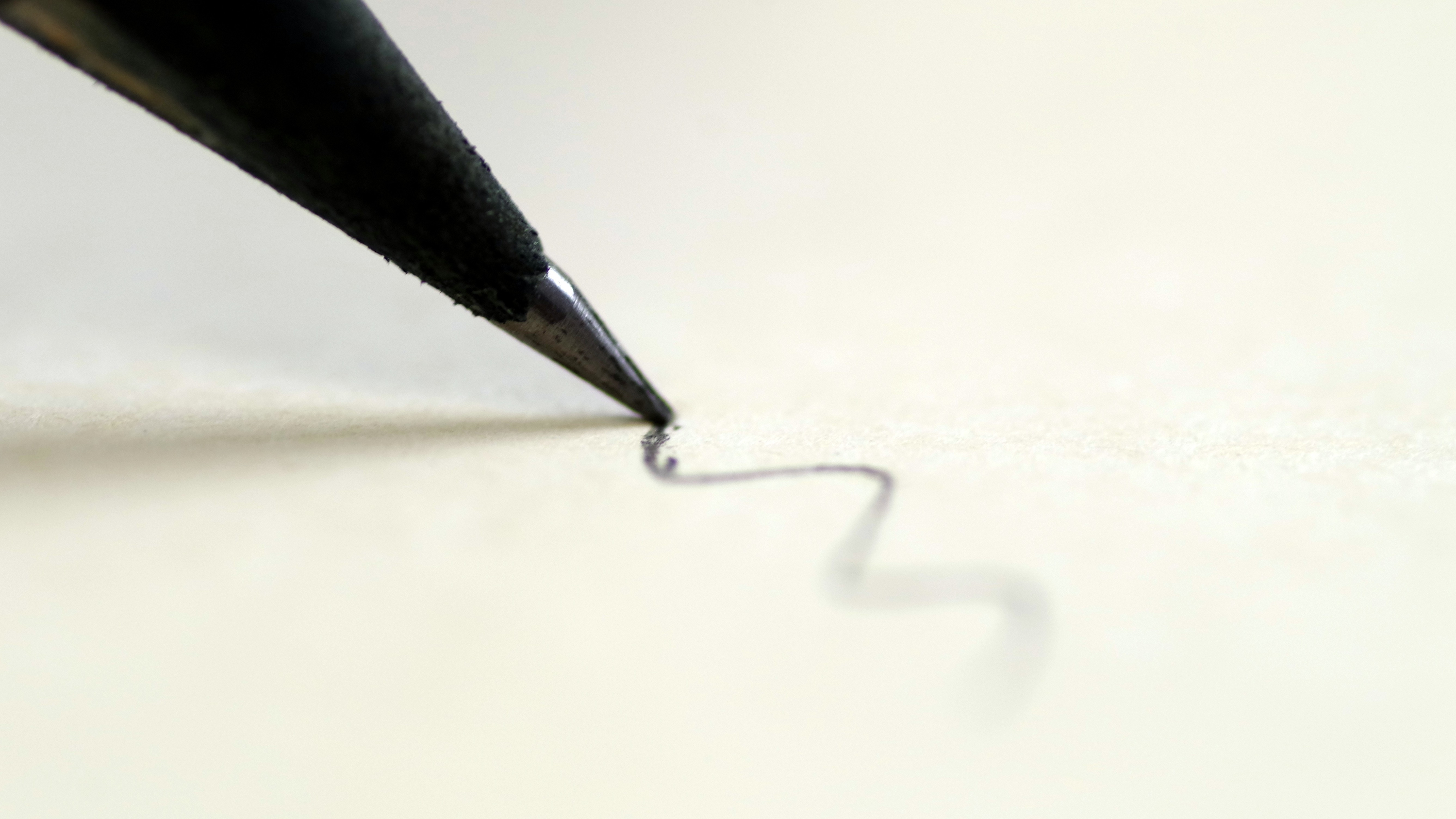 The antagonist is an important factor in triggering this journey of change in the life of the protagonist although the protagonist’s reason for making the decisions that will prompt this journey of self-discovery may also stem from a conscious or unconscious desire for change, improvement, freedom, revenge, justice and more.
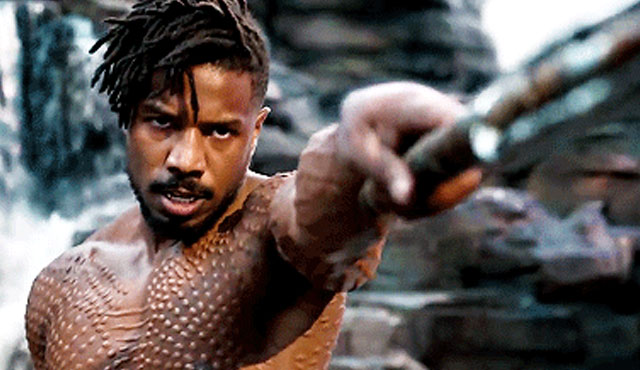 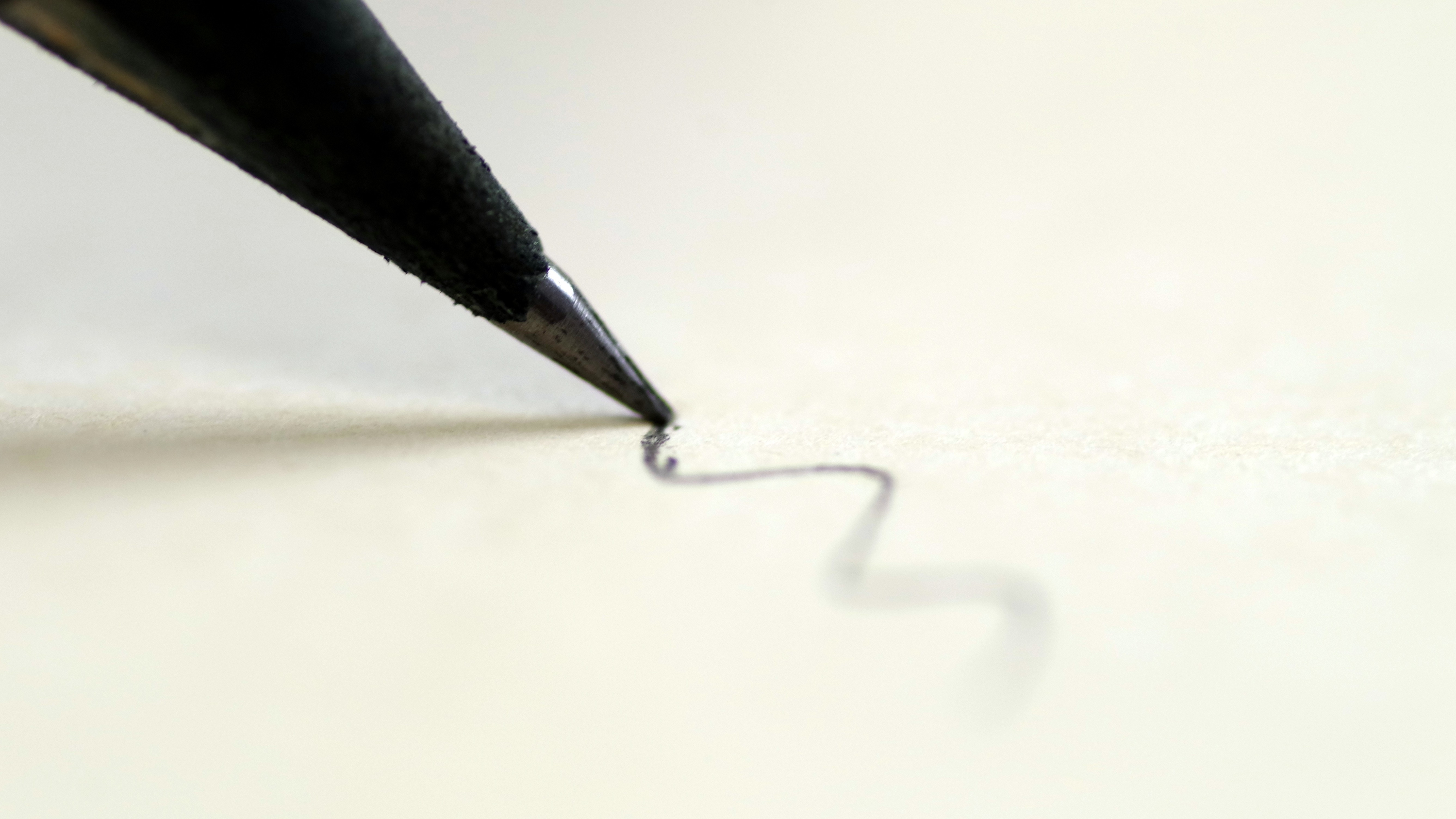 According to K.M Weiland’s ‘Creating Character Arcs,’ 
“The lie your character believes is the foundation for his character arc. This is what is wrong with his world.”
In the Divergent series, the protagonist grows in response to the lies about her world which when revealed redefines her belief system and her persona.
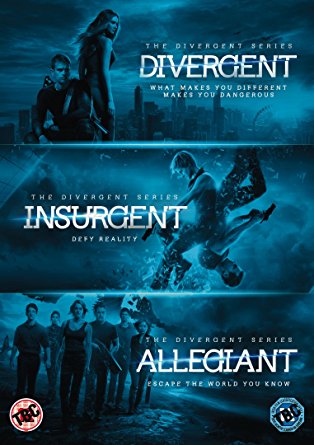 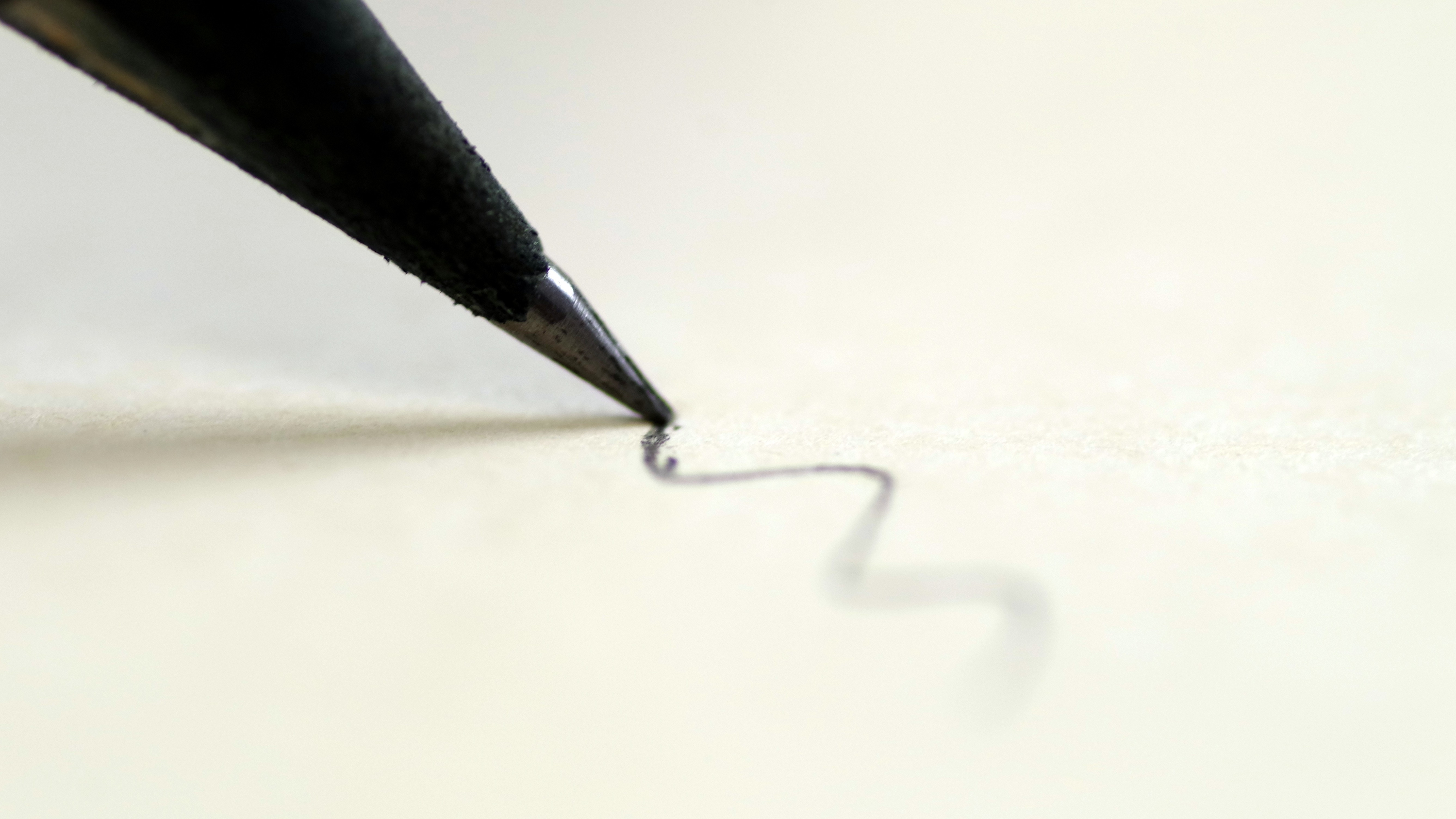 WE LEARN TO WRITE BY WRITING!
From your previous short story, 
clearly  identify:
1. The Antagonist, 
2. The Protagonist and 
3. The common goal that causes their conflict. 
.
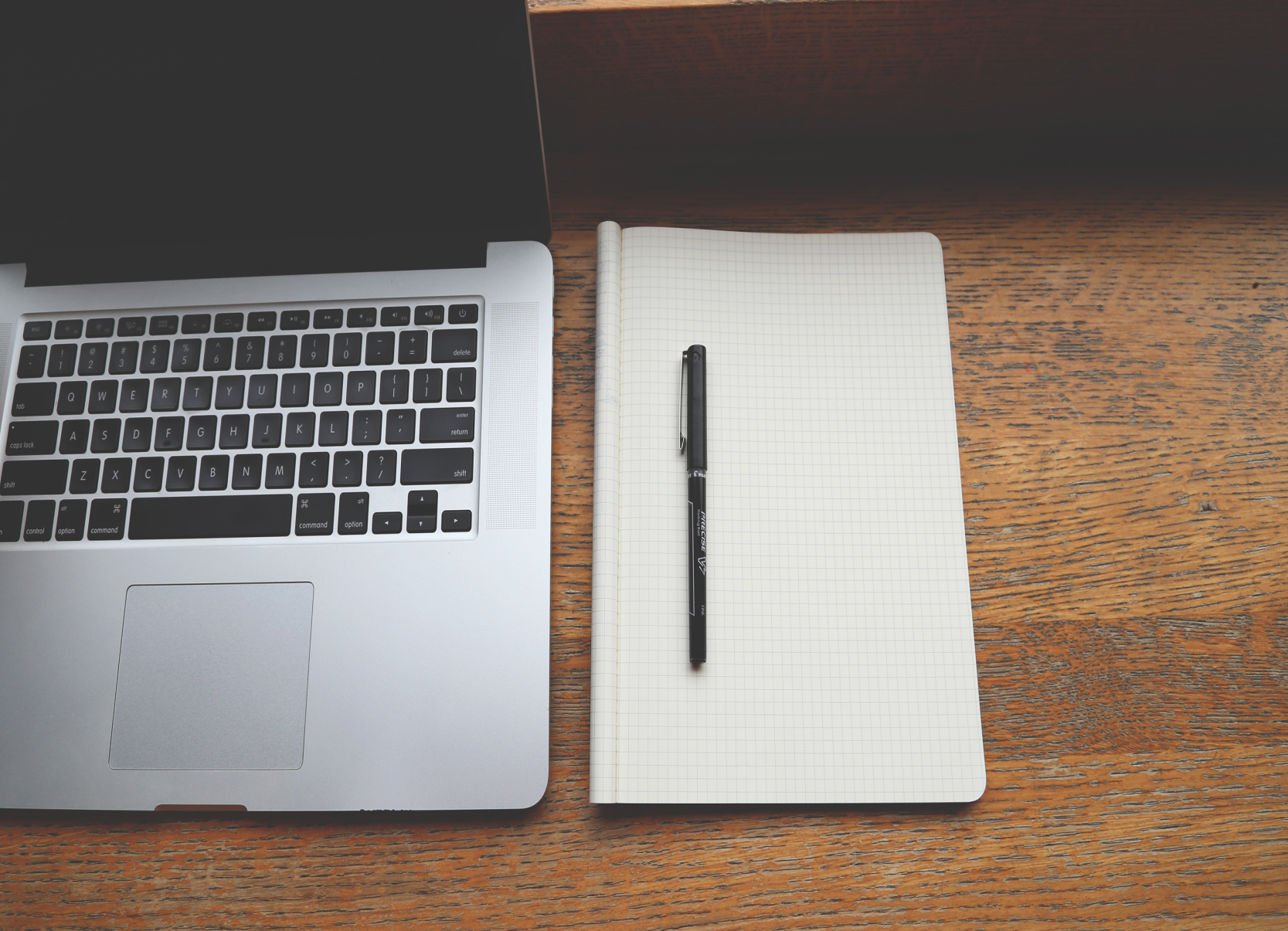 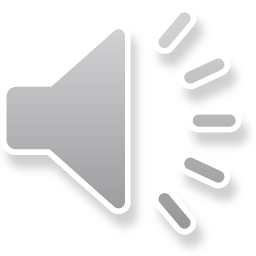 Send stories, feedback, commentary and writework to icanwritehub@gmail.com
WE LOOK FORWARD
TO RECEIVING YOUR ‘WRITEWORK’ AND QUESTIONS 
ABOUT THE LESSONS IN THIS SECTION.

THANK YOU!
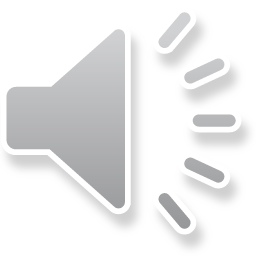